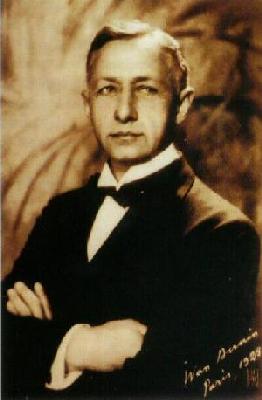 Иван Алексеевич Бунин
1870 - 1953
“Ищу я в этом мире сочетанья 
Прекрасного и тайного, как сон”… 
И.Бунин
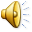 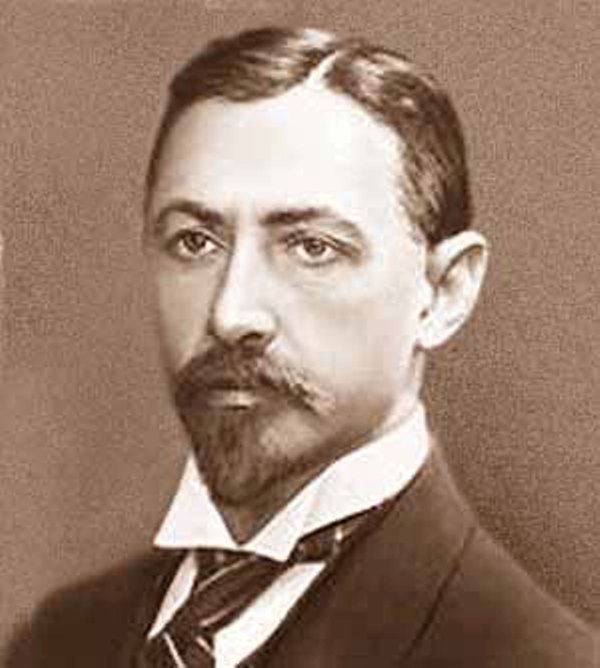 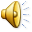 Тема урока:
И.А. Бунин. “Легкое дыхание” – эпитафия ускользающей красоте
Эпитафия – (греч.) – надгробная надпись.
Эпиграф:
“Ищу я в этом мире сочетанья 
Прекрасного и тайного, как сон…” 
И.А.Бунин
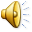 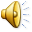 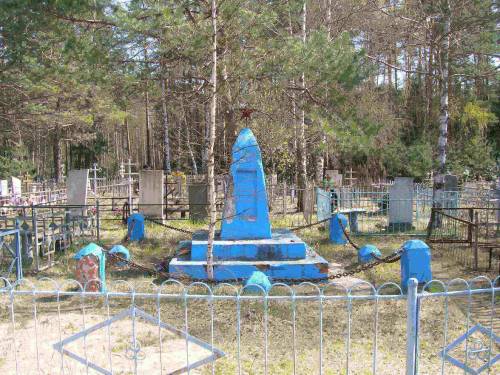 Здесь, в тишине кладбищенский аллеи,
Где только ветер веет в полусне,
Все говорит о счастье и весне.
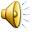 Теперь это легкое дыхание 
снова рассеялось в мире, 
в этом облачном небе, 
в этом холодном весеннем ветре…
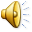 В апрельский день я от людей ушла,
Ушла навек покорно и безгласно –
И все ж была я в жизни не напрасно:
Я для любви не умерла.
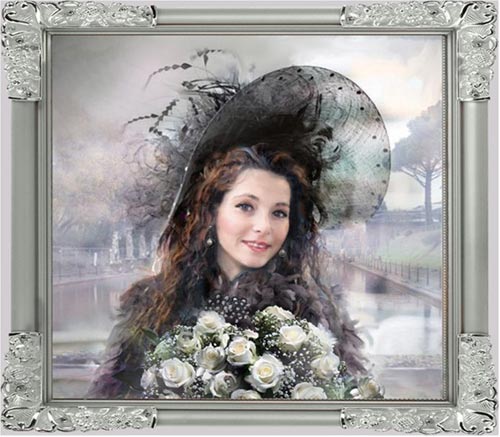 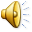 Рассказ этот – не о грехе и не о праведности, а о «легком дыхании» в человеке, вдохновении жизни в юной провинциалке. Он повествует о таланте любви, даре красоты, не замечающей себя, не понимающей, как могуч и  одновременно беззащитен этот светлый дар… Рассказ доносит мысль о чем-то сложном, о том, о чем позднее скажет поэт: 

Быть женщиной – великий шаг,
Сводить с ума – геройство.
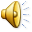